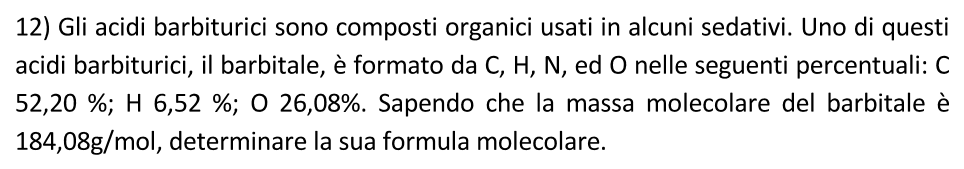 1
2
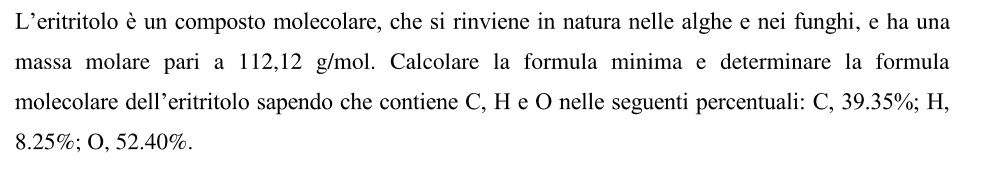 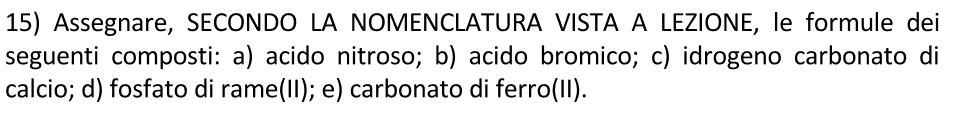 3
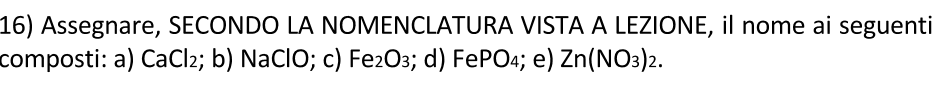 4
5
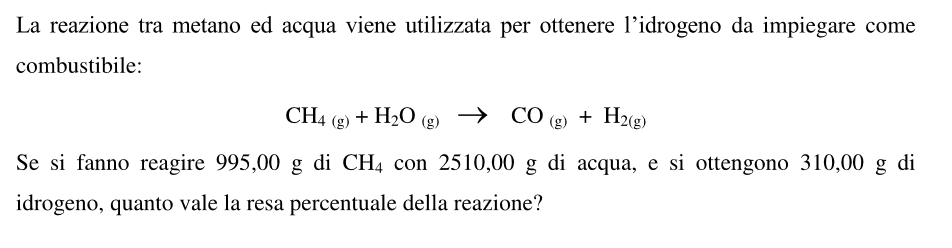 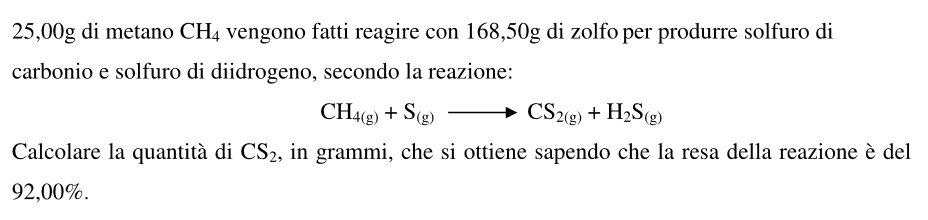 6
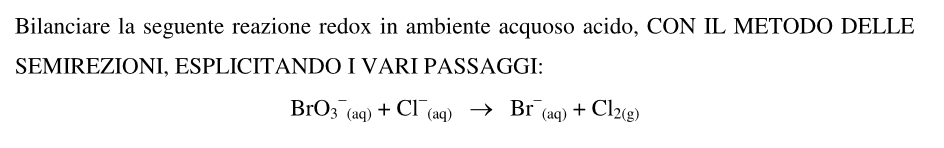 7
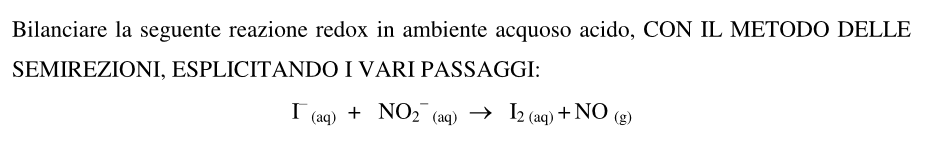 8
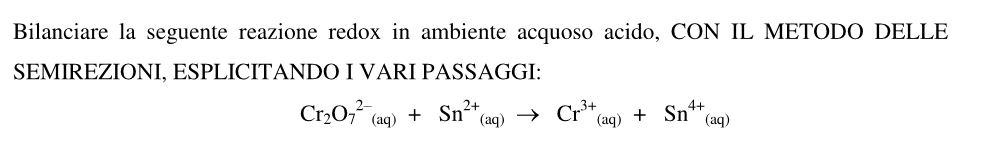 9
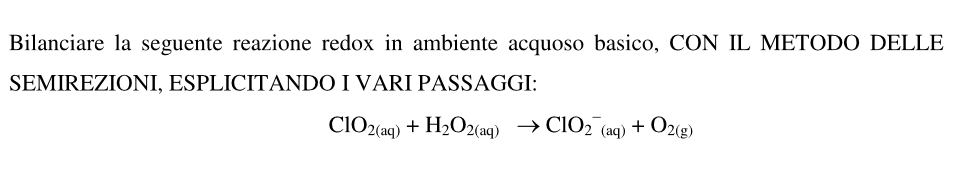 10
11) 10,0 g di saccarosio (C12H22O11) vengono sciolti in una tazzina d’acqua (mH2O = 250,0 g); calcolare la frazione molare di saccarosio, la molalità e la %m. 

12) Preparare una soluzione 0,200 molale di carbonato di potassio avendo a disposizione 250,0 g di acqua; qual è la frazione molare del carbonato di potassio nella soluzione risultante.

13) Una soluzione 10,70 molale di idrossido di sodio ha una densità pari a 1,33 g/mL (20 °C). Calcolare: la frazione molare di idrossido di sodio, la %m e la molarità.

14) L’acido cloridrico concentrato in commercio è 12,0 M. Quali volumi di acido cloridrico concentrato sono necessari prelevare per preparare: a) 2,00 L di una soluzione 1,50 M di acido; b) 2,00 L di una soluzione 0,50 M di acido?

15) Calcolare il volume finale di una soluzione ottenuta diluendo 100,0 mL di idrossido di sodio da 12,0 M a 5,20 M.

16) Quanti grammi di tricloruro di alluminio si possono ottenere a partire da 2,70 g di Alluminio e 4,05 g di Cloro? Se si isolano 3,50 g di cloruro di alluminio, qual è la resa percentuale di questa reazione?